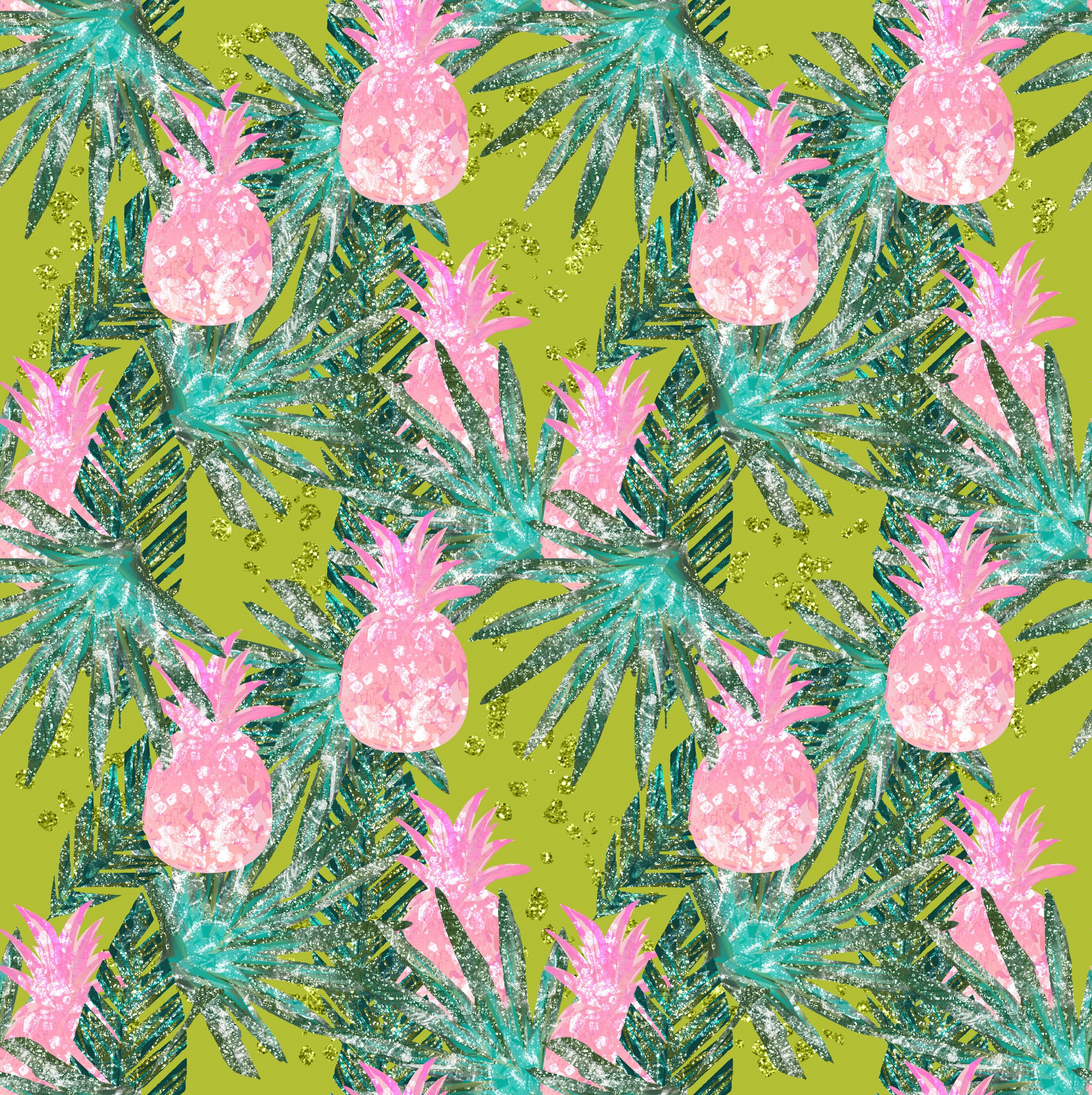 Academic data binder
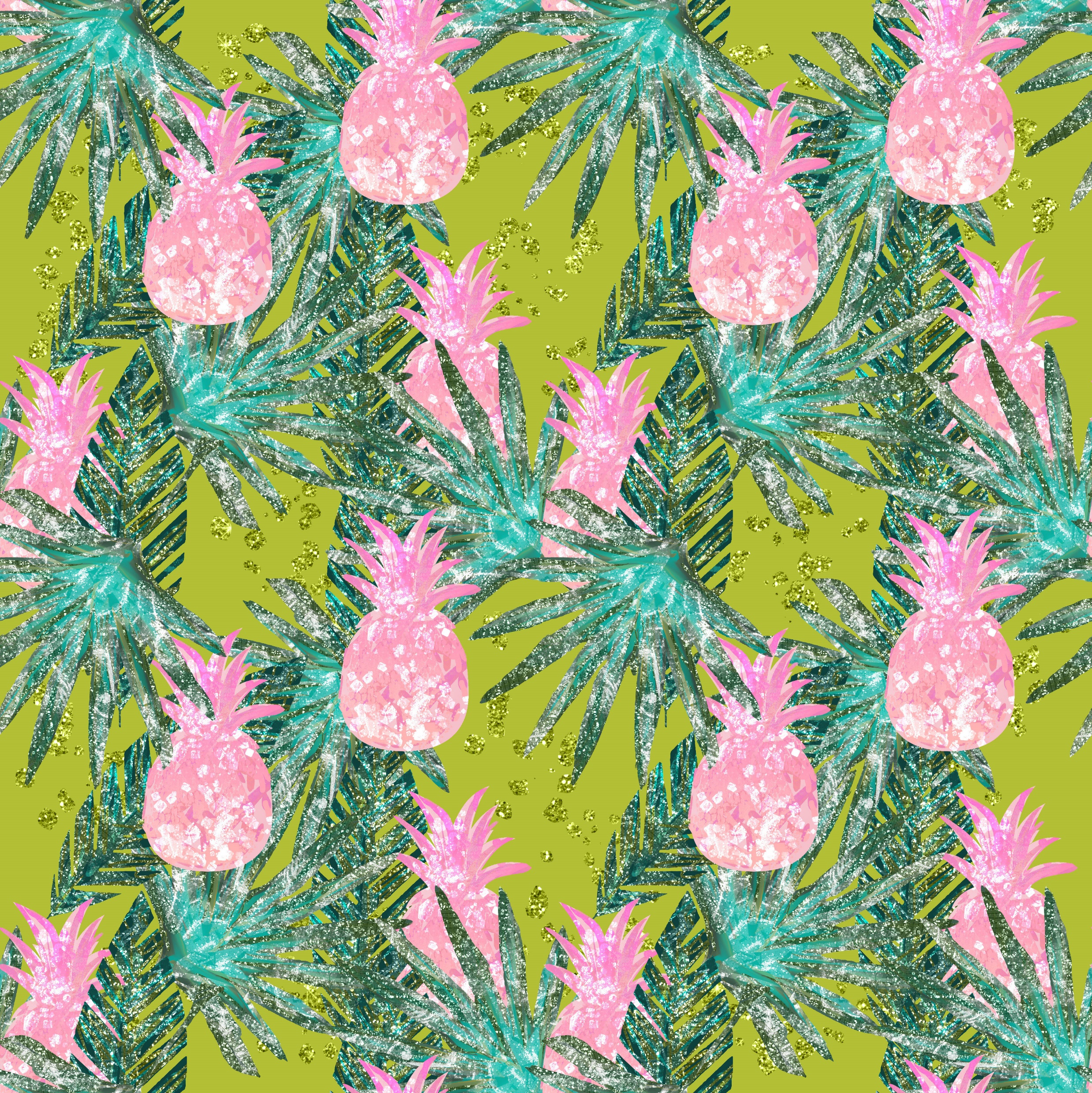 Reading comprehension
Written expression
Math calculation
Reading fluency
Math problem solving
Academic data binder
Reading basic
Reading decoding
cognitive
Growing profile
August 2018
September 2018
October 2018
november2018
December 2018
January 2018
February 2018
March 2018
April 2018
May 2018
June 2018
July 2018
Reading comprehension
Reading fluency
Reading basic
Reading decoding
Written expression
Math calculation
Math problem solving
cognitive
student name
Reading comprehension
iep goal:

progress monitoring measure: 

progress monitoring plan:
student name
Reading fluency
iep goal:

progress monitoring measure: 

progress monitoring plan:
student name
Reading basic
iep goal:

progress monitoring measure: 

progress monitoring plan:
student name
Reading decoding
iep goal:

progress monitoring measure: 

progress monitoring plan:
student name
Written expression
iep goal:

progress monitoring measure: 

progress monitoring plan:
student name
Math calculation
iep goal:

progress monitoring measure: 

progress monitoring plan:
student name
Math problem solving
iep goal:

progress monitoring measure: 

progress monitoring plan:
student name
cognitive
iep goal:

progress monitoring measure: 

progress monitoring plan:
student name
Growing profile
Grade level:						classroom teacher:
Parent/guardian contact:				Phone:			e-mail:
Celebrations
Effective strategies
Goal area			Strategy
Accommodations that work
Areas of growth
C. a
Growing profile
Grade level:						classroom teacher:
Parent/guardian contact:				Phone:			e-mail:
Celebrations
Effective strategies
Goal area			Strategy
Accommodations that work
Areas of growth
a. p. a
Growing profile
Grade level:						classroom teacher:
Parent/guardian contact:				Phone:			e-mail:
Celebrations
Effective strategies
Goal area			Strategy
Accommodations that work
Areas of growth
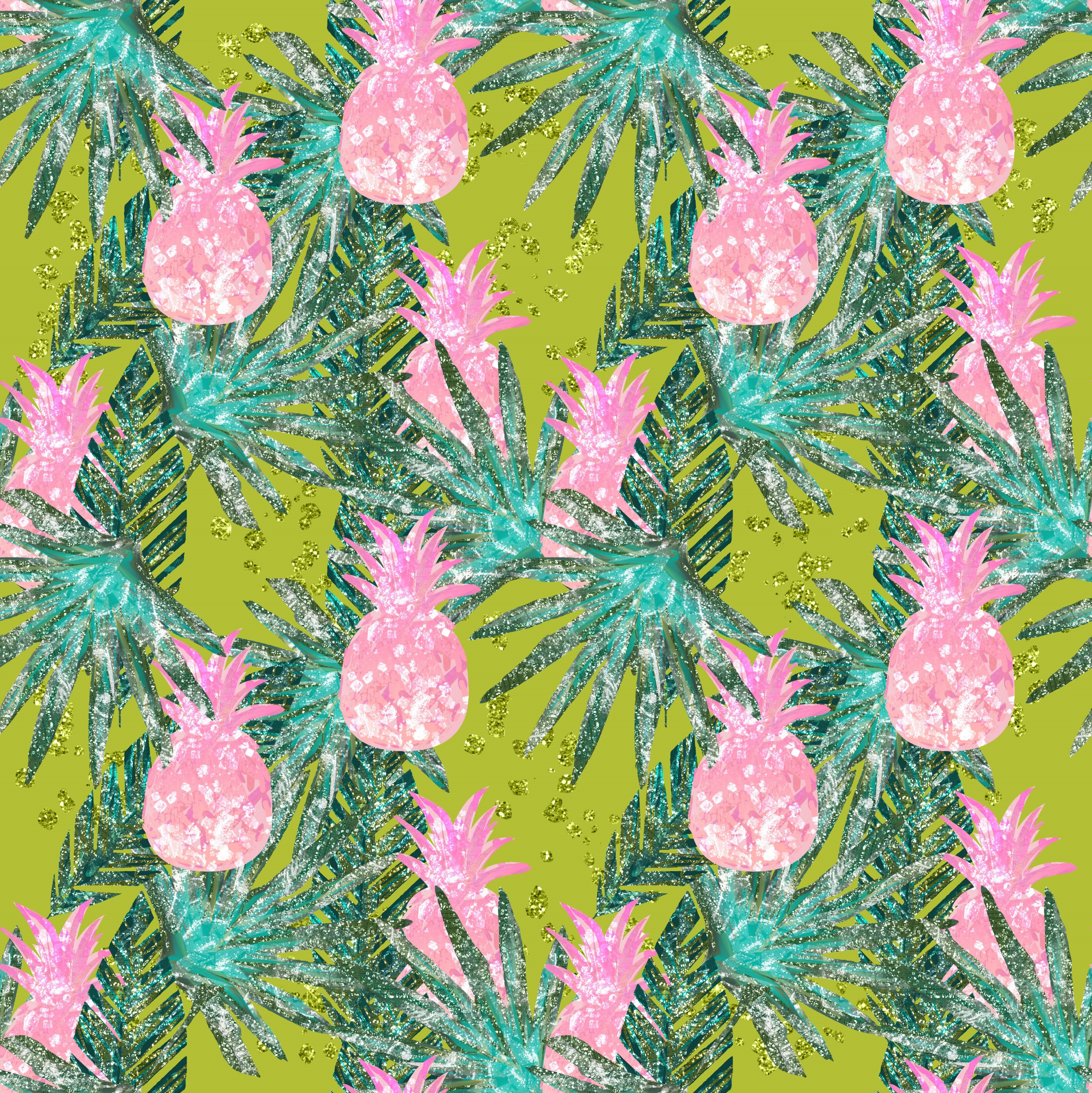